Install Plugin wp-e-commerce.3.8.7
Wordpress
1. Login sebagai admin
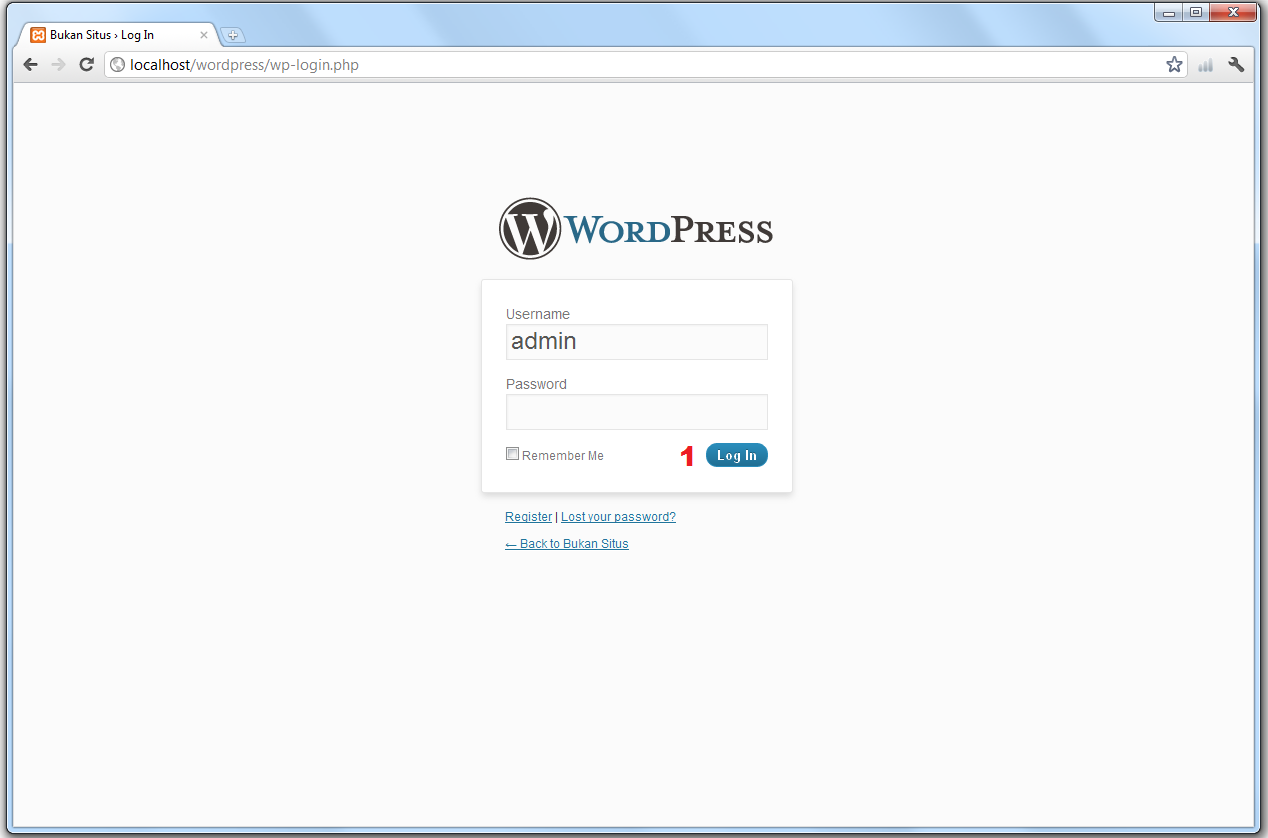 1. Pilih menu Plugins> Add New> Upload> Klik Choose File,     kemudian pilih lokasi file, lalu klik OK
2. Klik Install Now
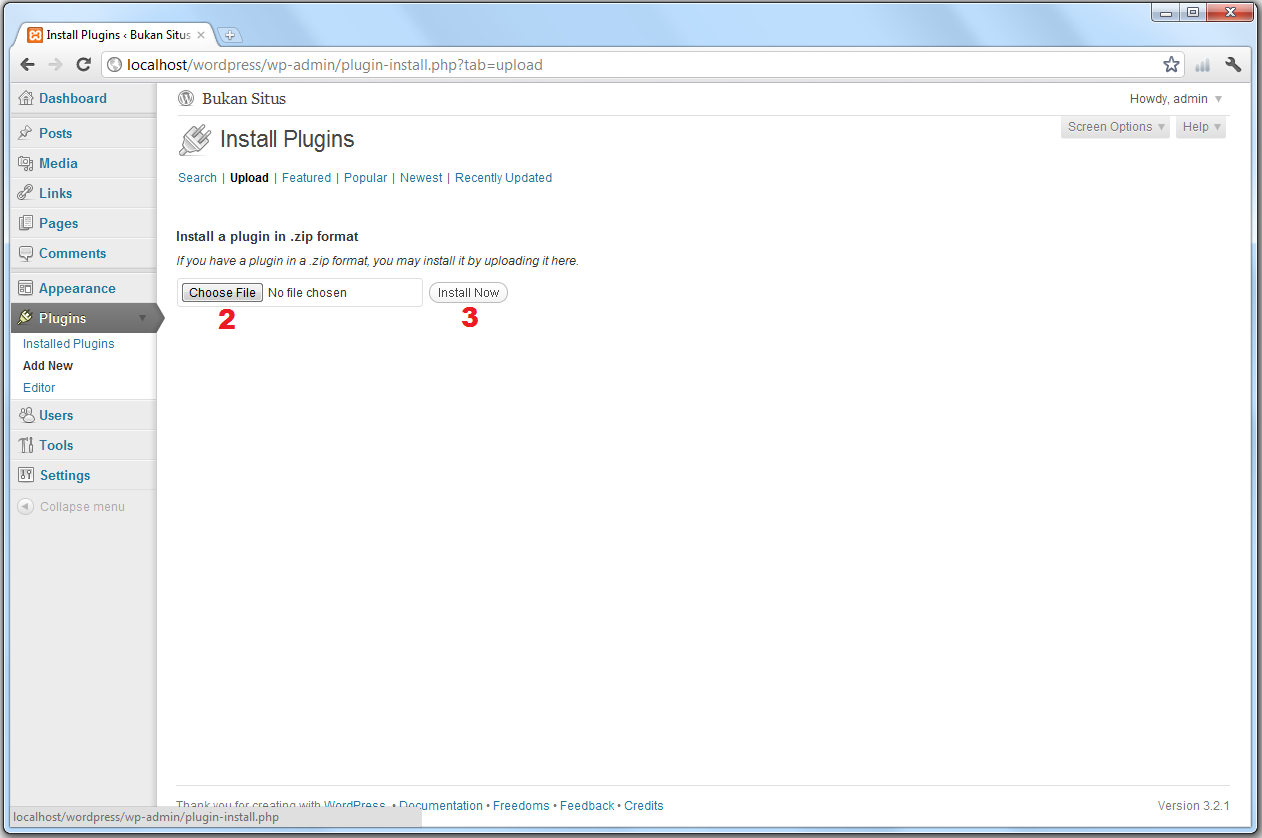 4. Setelah instal sukses, aktivkan plugin tersebut. klik Aktive Plugin atau bisa juga diaktivkan melalui submenu Installed Plugins.
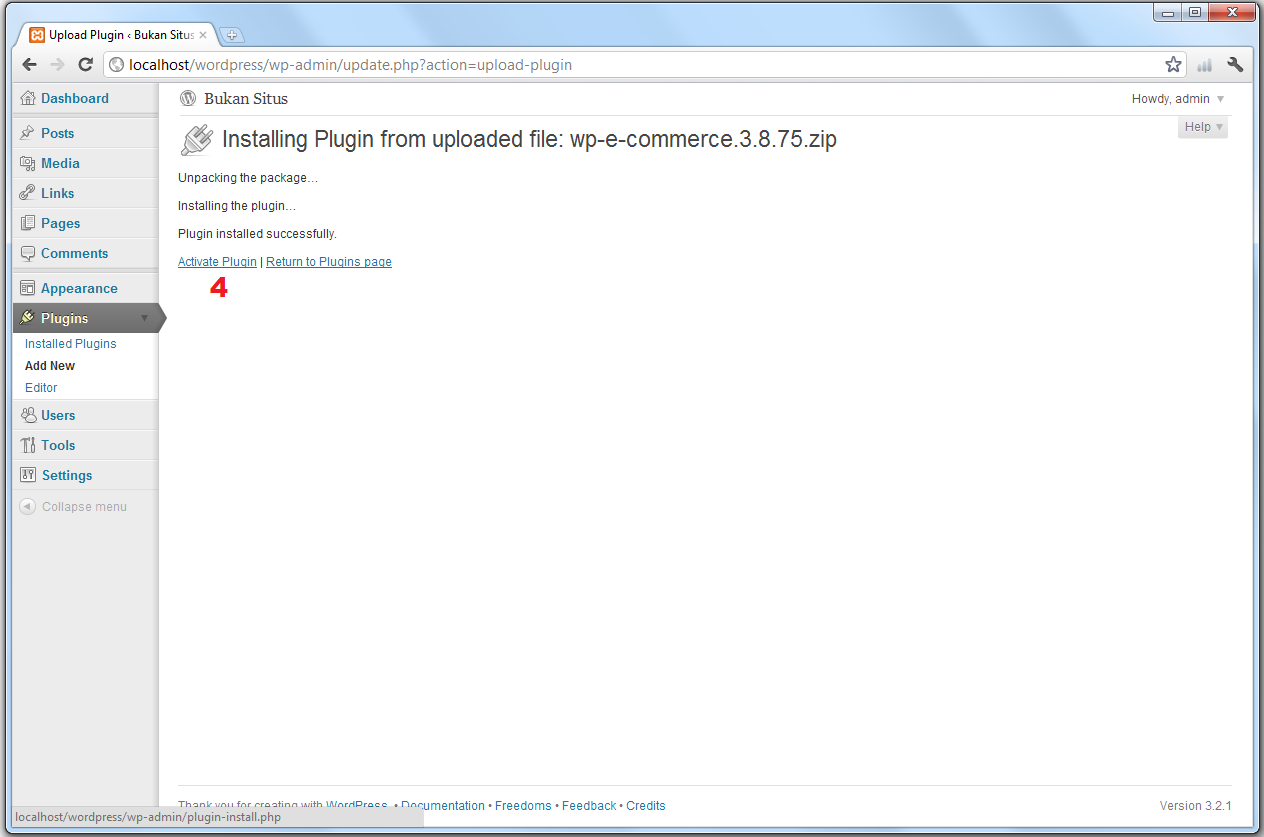 5. Apabila plugin telah diaktivkan maka akan muncul menu tambahan Products
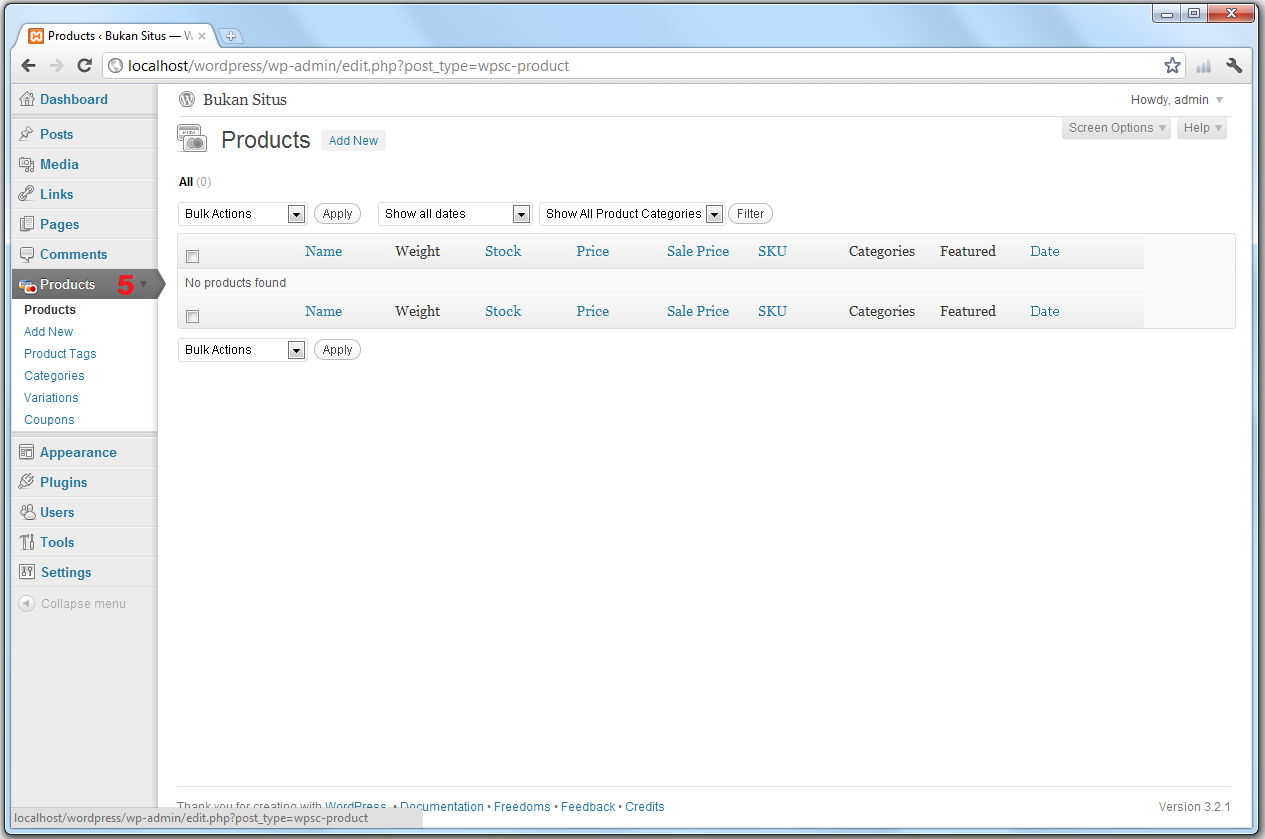 Cara menggunakan Plugin wp-e-commerce.3.8.7
wordpress
1. Klik Add New pada menu Products, kemudian isi opsi-opsi sebagai berikut:
      a. Judul/Nama Produk
      b. Penjelasan/dekripsi
      c. Centang Produk Category (kategori produk)
      d. Harga jual
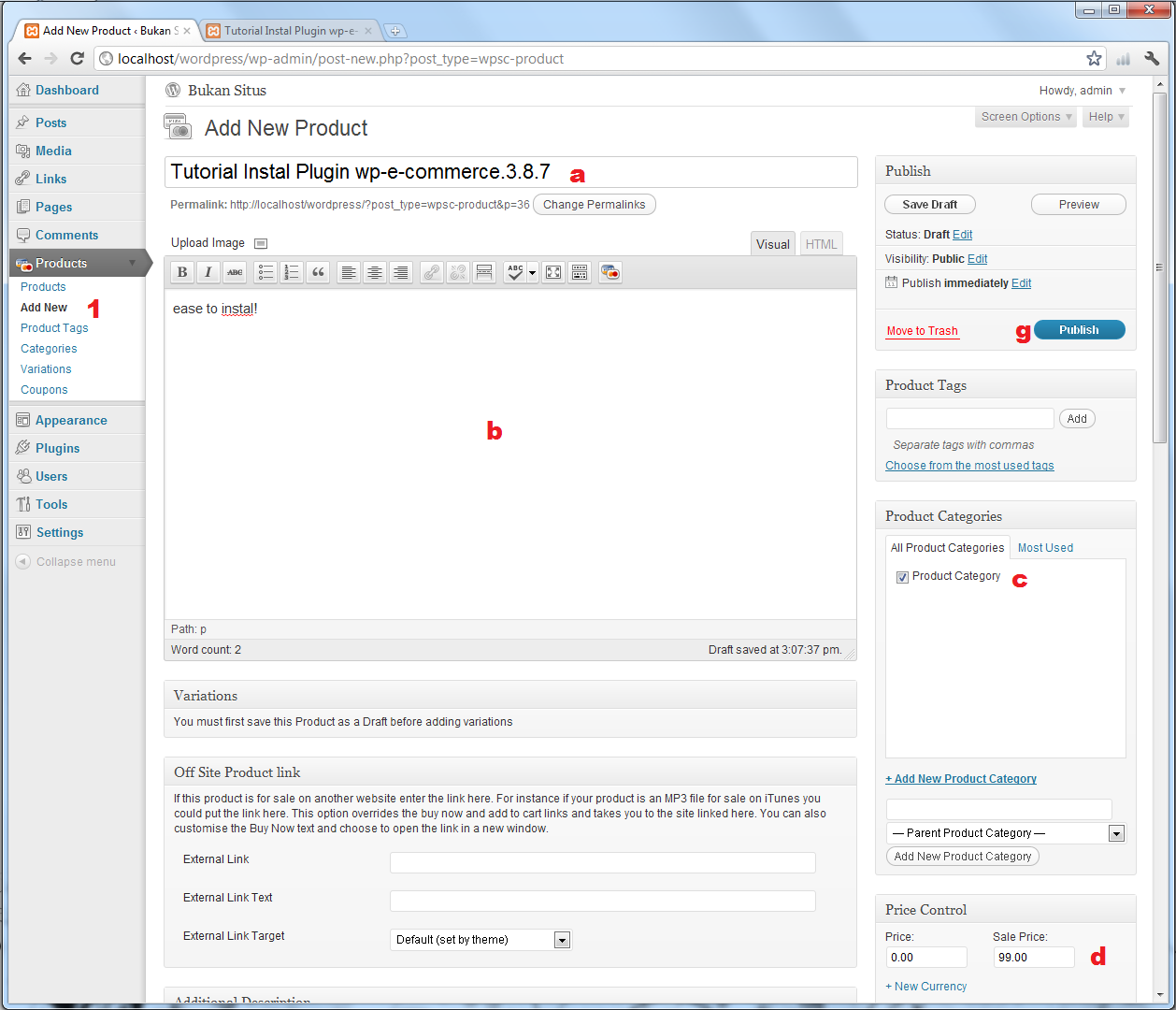 e. Upload file produk..Klik Choose File, lalu pilih lokasi file..kemudian klik Save All Changes> Close jika sudah selesai
f.  Berikan gambar pada produk.. Klik Manage Product Images, lalu pilih lokasi gambar, kemudian klik Save All Changes > Close jika sudah selesai
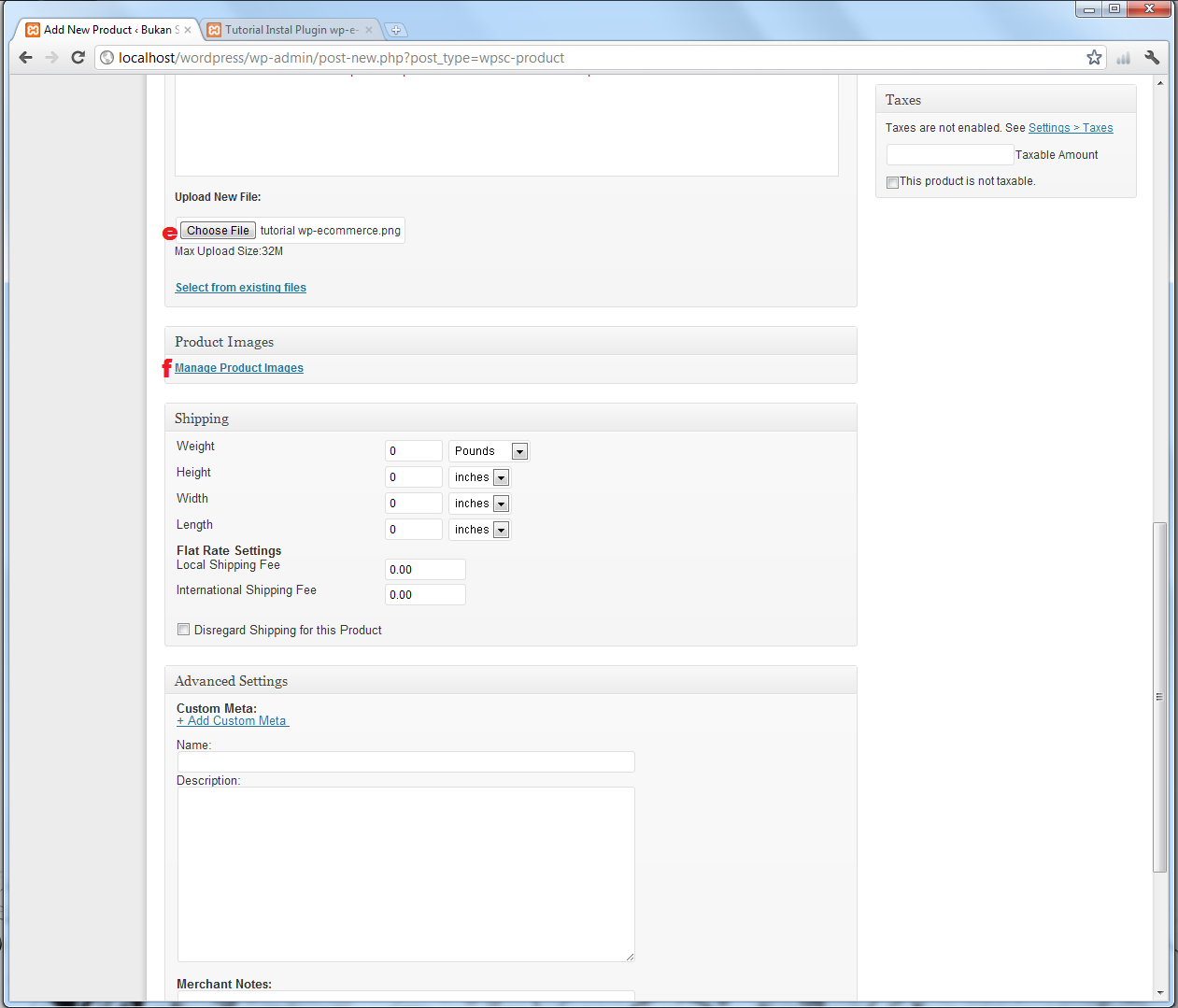 g. Kemudian klik Publish. Selesai..
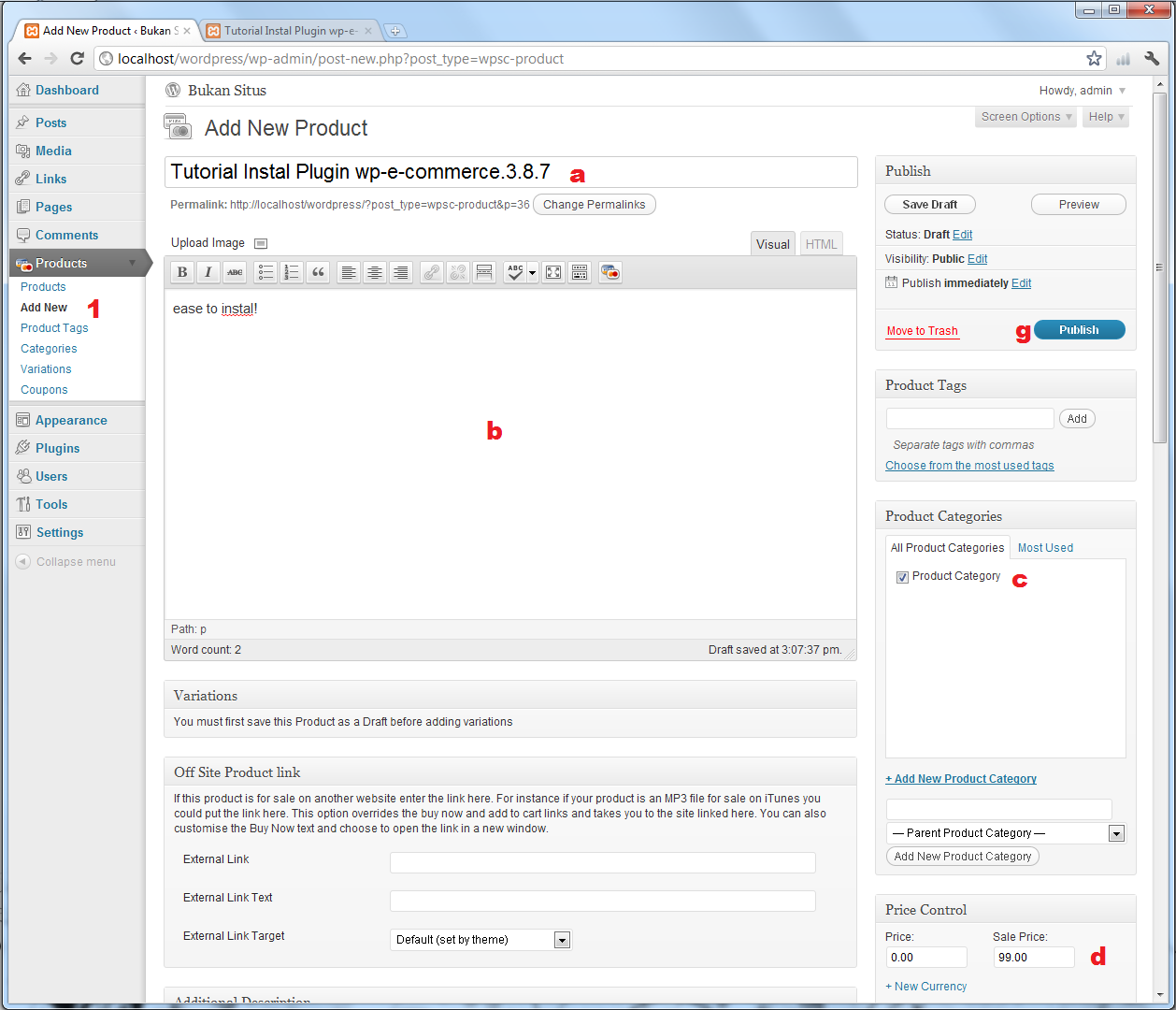 Hasil tampilan yang kita buat tadi, sebagai contoh:
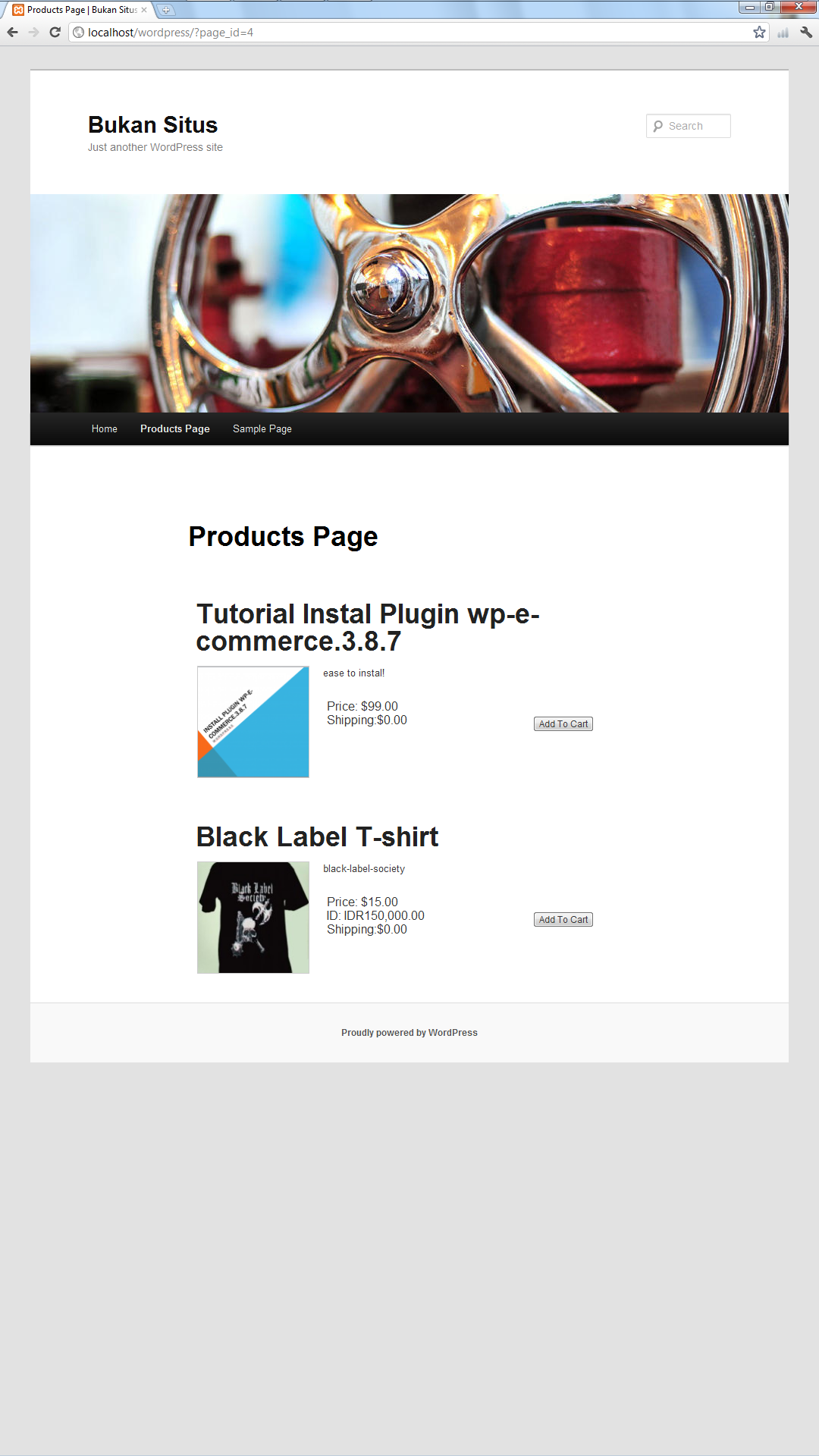 Untuk melihat tampilan : 
ketik http://localhost/wordpress pada web browser 
Pilih link Products Page
Cara transaksi:
Klik Add To Cart untuk membeli/menambahkan produk
Untuk melihat jumlah pembelian klik Checkout pada menu Product Page
Isi data lengkap, kemudian klik Purchase
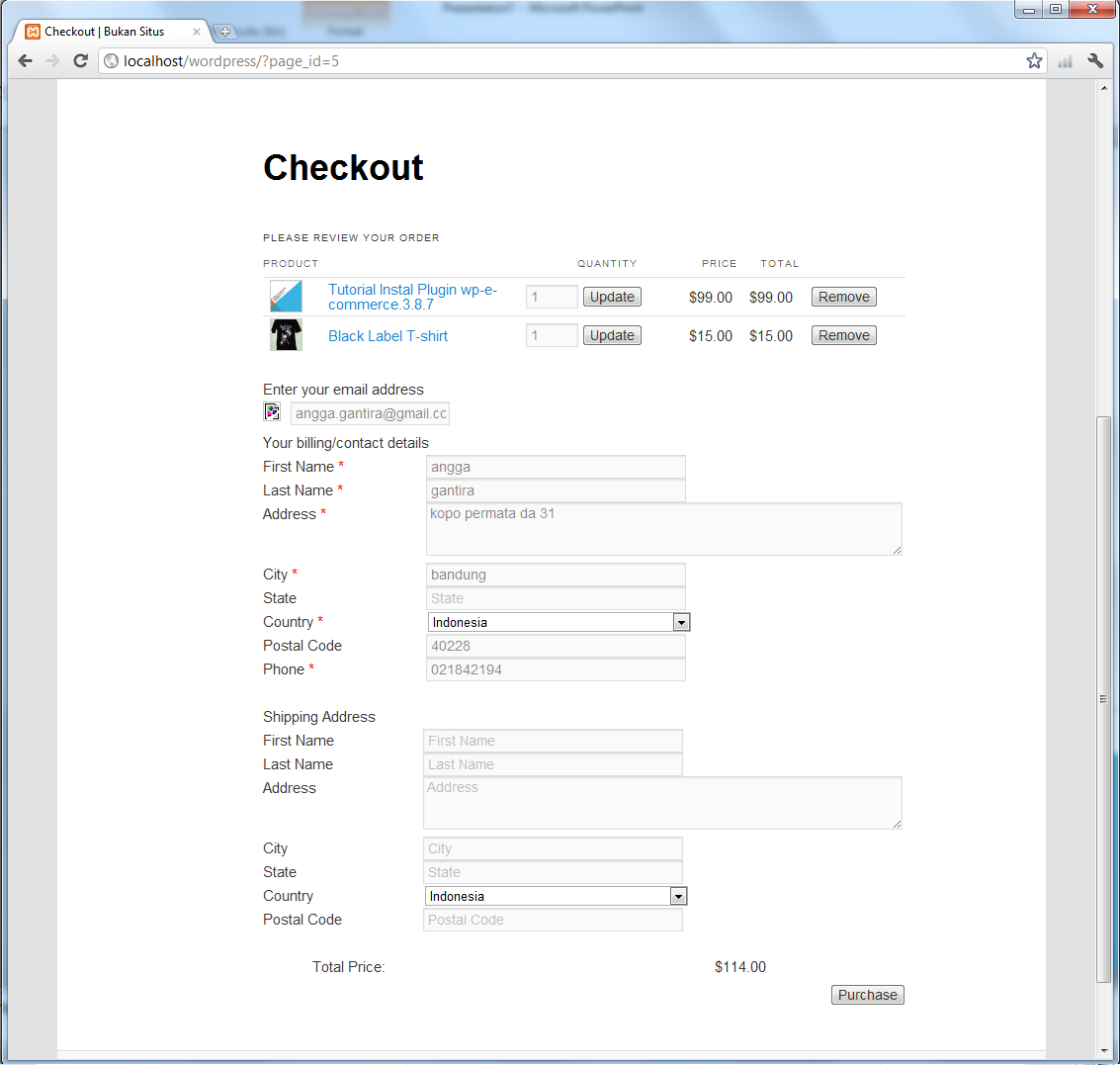 total penjualan
Untuk mengecek total penjualan.. Klik menu Dashboard> Home
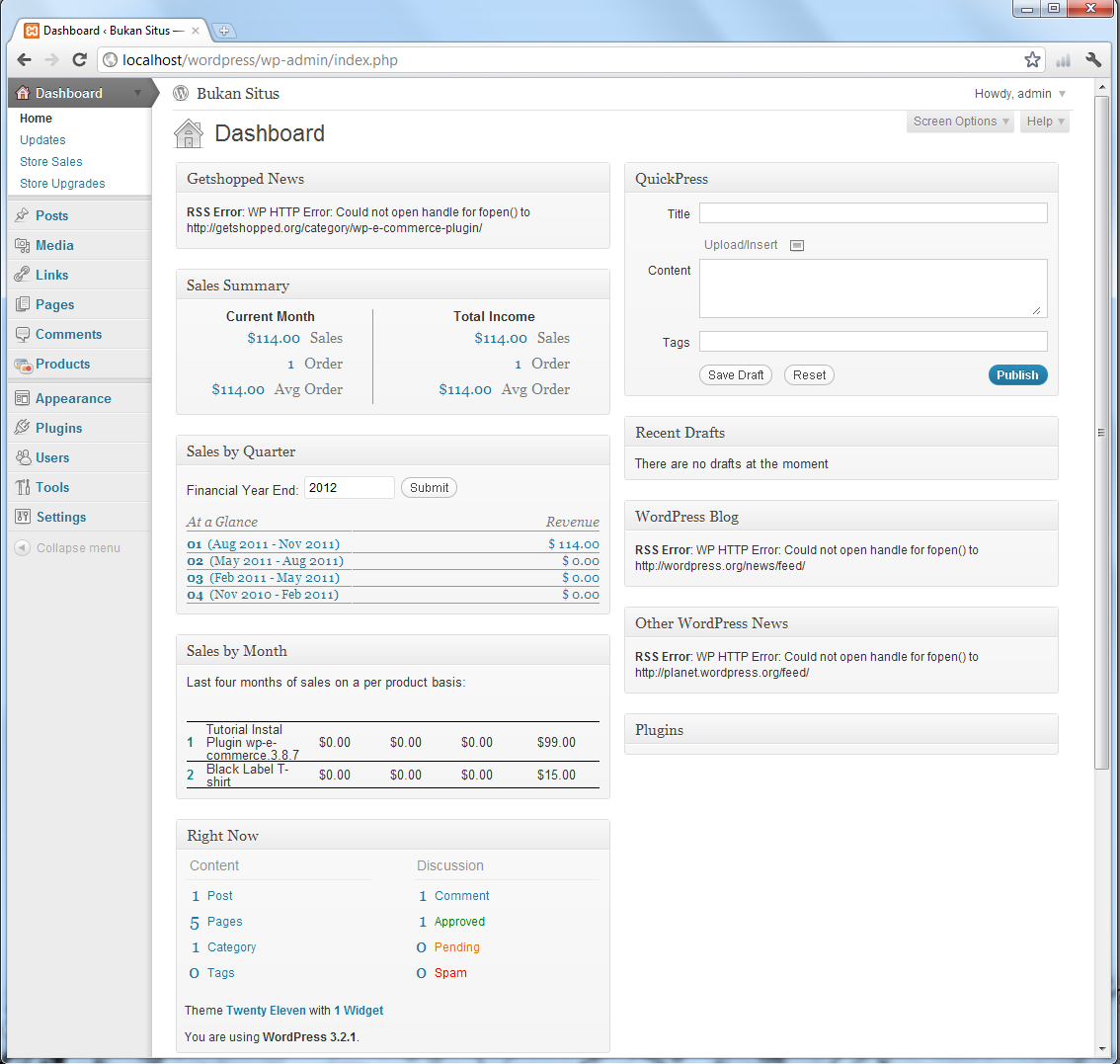